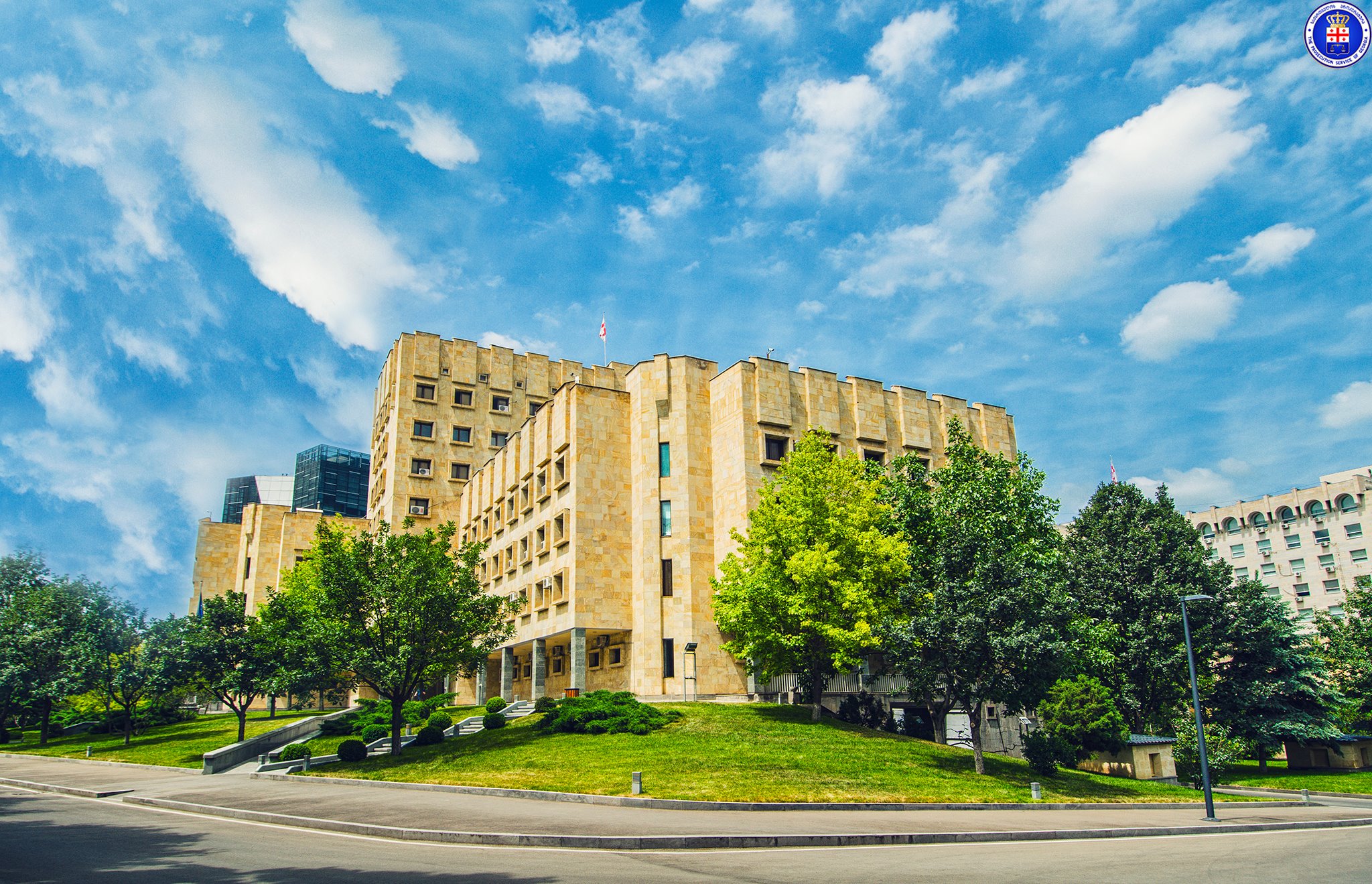 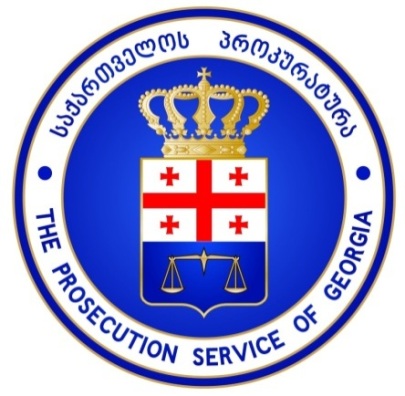 PARALLEL FINANCIAL INVESTIGATION
I A P
2022
Importance of Parallel Financial Investigations in Investigating Money Laundering
WWW.POG.GOV.GE
What Are the Preconditions of Effective Financial Investigation?
Challenges of conducting parallel financial investigations


Georgia’s experience – steps toward increased effectiveness

Domestic policy documents – guidelines / recommendations.

Retraining and specialization of investigators/prosecutors.

Monitoring crimes motivated by obtaining material benefit.

Existence of effective interagency coordination mechanisms. 

Effective International Cooperation.

Effective Mechanisms for tracing/recovering movable/immovable property/virtual assets.

Utilizing intelligence – information obtained by the Financial Monitoring Service.

Utilizing artificial intelligence in course of analysis.

Joint investigation teams – financial experts
WWW.POG.GOV.GE
Domestic Policy Documents - Guidelines
Recommendation by the Prosecutor General of Georgia of August 4, 2015, on Certain Actions to Be Carried out in Criminal Proceedings.


2022 Guideline on Conducting Parallel Financial Investigations

Introducing international standards in practice.

Establishing a uniform practice for conducting parallel financial investigation on the domestic level


Retraining and specialization of investigators/prosecutors. 


Monitoring offenses motivated by obtaining material benefit.

Monitoring of compliance with recommendations.

Monitoring associated offenses.

Monitoring proactive parallel financial investigations
WWW.POG.GOV.GE
Standing Interagency Operational-Analytical Platform
WWW.POG.GOV.GE
International Cooperation – Flexible Judicial Mechanisms
WWW.POG.GOV.GE
Tracing / Recovering Assets
Tracing proceeds of crime or their equivalent

Immovable and movable property.

Money, securities, virtual assets, jewelry, etc. 

Shares, stocks,  brokerage accounts.

Using wide investigative techniques in course of asset tracing 

Seeking out information from public / restricted sources.

Using international cooperation mechanisms when following the money.

Directly accessing analytical platforms/databases.

Utilizing financial intelligence.

Using temporary coercive measures (freezing/seizure)

Developing a strategy for freezing

Introducing a uniform practice
WWW.POG.GOV.GE
Actions to Be Carried out in Course of Parallel Investigations
Joint investigation teams – financial experts

Creating multidisciplinary working groups.

Inviting financial experts, auditors, computer experts. 

Joining international investigation teams.

Utilizing artificial intelligence in investigations – analytical software

Analyzing large volumes of electronic data in a short period of time.

Categorizing, structuralizing, visualizing raw data.

Identifying hidden links, monitoring criminal operation.

Detecting latent threats.
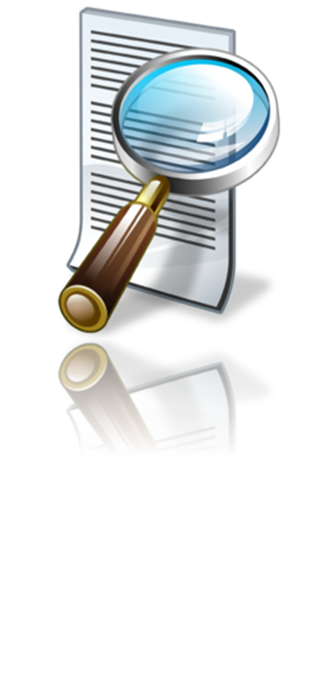 WWW.POG.GOV.GE
Financial Intelligence
The FMS role in parallel financial investigations
Cooperating with FMS / providing information proactively
Using financial intelligence in parallel financial investigations
Obtaining/requesting information from FMS
WWW.POG.GOV.GE
THANK YOU FOR YOUR ATTENTION!